Persuasive Techniques:
Copy the date, title and objectives.

Register Challenge:
	Can you name a Persuasive technique?

Extension:
	The Head has asked for your response to Gove’s proposal to keep schools open until 6pm – Start  an email to the Head persuading him that this is a ridiculous / brilliant idea!
Today’s Lesson Objectives:

To identify and  revise persuasive techniques and their definitions;

To be able to explain the impact of persuasive techniques on the reader
You should aim to complete all of these tasks before the music ends
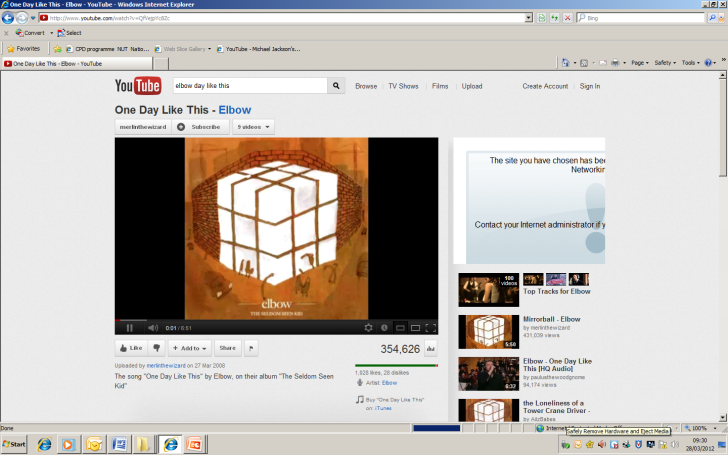 The Techniques:
Before we can start to talk about the effects of persuasive techniques, we need to make sure that we have a toolkit to play with!
Persuasive Techniques:
1.  _________________________________________________________________
2.  _________________________________________________________________
3.  _________________________________________________________________
4.  _________________________________________________________________
5.  _________________________________________________________________
6.  _________________________________________________________________
7.  _________________________________________________________________
8.  _________________________________________________________________
9.  _________________________________________________________________
10. ________________________________________________________________
Persuasive Techniques:
1.  _________________________________________________________________
2.  _________________________________________________________________
3.  _________________________________________________________________
4.  _________________________________________________________________
5.  _________________________________________________________________
6.  _________________________________________________________________
7.  _________________________________________________________________
8.  _________________________________________________________________
9.  _________________________________________________________________
10. ________________________________________________________________
Dear Mr Keulemans. 

		I have a question that you need to answer! Do you really think that Michael Gove has any idea at all about the job that we do? Of course he doesn’t! Gove is an ill-informed, ill-mannered, ill man! 
		80% of recently interviewed Teachers said that their workload is excessive. Do you think Gove has looked at this NUT survey? You know that a Teacher’s job is not 8am until 3am. Teachers work longer than this! 

		My daughter sees very little of me as it is. I leave the house at 7am and return home at 4pm – then spend the whole night working. Most of the time she sits on the sofa, looking sadly at me, wishing I had more time to spend with her.  The only other person that wishes this was the case, seems to be me! I work every day already – if I had to plan for lessons that lasted until 6pm, I’d have no time left to eat, sleep or drink!

		Gove has never worked a day in his life! He needs to get into a school for a week and try our job! Our job is the best job in the world! But, it’s also one that involves working lots of hours already! 

		You can’t possibly agree that our school should be open until 6pm every night. You  need to do something about his today! You must act now. Get Gove out! Be the man that we all want you to be! 
					Yours Sincerely
					
					   Mr P Turbed!
Today’s Lesson Objectives:
To identify and  revise persuasive techniques and their definitions;
To be able to explain the impact of persuasive techniques on the reader

Letter to the Head:
The Head has asked for your response to Gove’s proposal to keep schools open until 6pm – Start  an email to the Head persuading him that this is a ridiculous / brilliant idea!